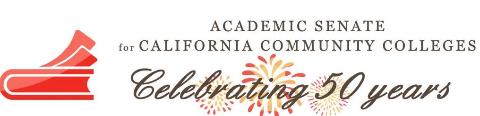 EMPOWERMENT. LEADERSHIP. VOICE.The Power of Relationship Building for an Effective Academic Senate
Anna Bruzzese, South Representative
Silvester Henderson, ASCCC At Large Representative
Carrie Roberson, ASCCC North Representative 

Faculty Leadership Institute 2019
Sheraton Grand Sacramento
Here we are…
Developing effective relationships with administrators, union leaders, board members, and other campus professionals is essential for academic senate leaders to exude impact and empowerment on academic and professional matters. This breakout will focus on how local academic senate leaders can reflect on what is working well, enhance areas for improvement, and cultivate environments for courageous conversations around critical issues. Join us to explore creative approaches that will empower the voice of senate leaders and ultimately support our students.
“No one should make the claim of being educated until he or she has learned to live in harmony with people who are different.” 

Wilson, A. H. (1982, Summer). Cross-cultural experiential learning for teachers. 
Theory Into Practice, 21(3), 184-192.
TODAY
Relationships 101
Reality of AUTHORITY!
Relationship dynamics
Principles & Strategies…what works? what doesn’t?
Strategies for Effective Relationships
What’s next?
Help US Help YOU?!
Who are you?
What is your current role?
What do you hope to take away from this breakout session?
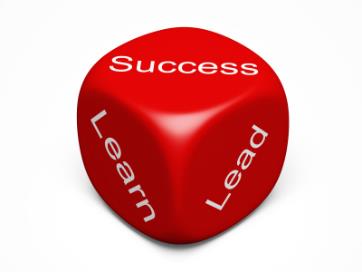 [Speaker Notes: 10 second debut… NO JUDGEMENT!]
A question before we start…
Why do we have academic senates?
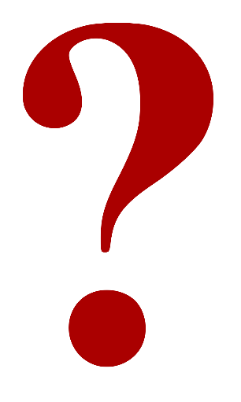 [Speaker Notes: Will later discuss obligations and responsibilities…]
LOCAL & State Academic Senates
[Speaker Notes: REALITIES: Local and state academic senates operate under components of decision-making structures and action.]
Relationships 101
WHO: we are a complex system!
WHAT: role and responsibility dynamics
WHEN: decision-making
WHERE: Local college, district, program, department, system stakeholders, other?
WHY: Relationships are crucial!
HOW: Easier said, than done!
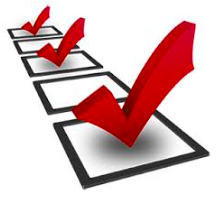 [Speaker Notes: PONDER: What works? What doesn’t?]
WHO? Complex system and institutions!
STUDENTS!
Colleagues
Deans/ Supervisors
Vice President(s)
Superintendent/President/ Chief Executive Officer (CEO)
Chancellor
Board of Trustees
UNIONS
Other stakeholders?
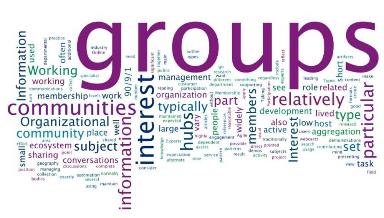 And YOU…?
EMPOWERMENT
LEADERSHIP
VOICE

The rules governing the operations of California community colleges come from legislation (Assembly/Senate Bills), Education Code, Title 5, and Standing Orders of the Board of Governors.
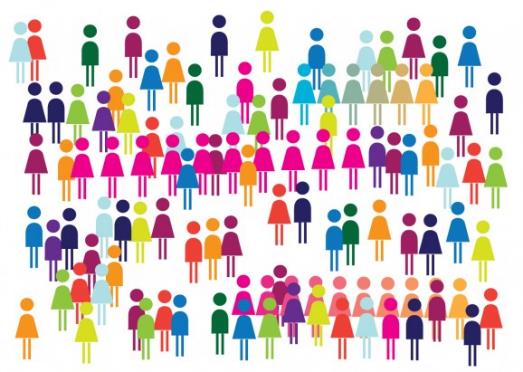 [Speaker Notes: Easy to think “things” just happen, but we have a right and responsibility to academic and professional matters!
Easy to wait for “things” to happen- but empowerment, leadership, voice!]
Authority: Academic Senates
Ed Code 70901(b)(1)(E) 
Minimum standards governing procedures established by governing boards of community college districts to ensure faculty, staff, and students the right to participate effectively in district and college governance, and the opportunity to express their opinions at the campus level and to ensure that these opinions are given every reasonable consideration, and the right of academic senates to assume primary responsibility for making recommendations in the areas of curriculum and academic standards.

Ed Code 70902(b)(7)
Establish procedures that are consistent with minimum standards established by the board of governors to ensure faculty, staff, and students the opportunity to express their opinions at the campus level, to ensure that these opinions are given every reasonable consideration, to ensure the right to participate effectively in district and college governance, and to ensure the right of academic senates to assume primary responsibility for making recommendations in the areas of curriculum and academic standards.

Established by AB 1725 – Passed by the legislature and signed by the governor in 1988
Title 5 § 53200 - Definitions
(b) Academic Senate means an organization whose primary function is to make recommendations with respect to academic and professional matters.
(c) Academic and Professional matters means the following policy development and implementation matters:
[Speaker Notes: Defined in Title 5 but not Education Code; note that the 2005 appellate court decision 
recognized local senates as having legal standing]
The “10 + 1”Title 5 §53200 (c)
College governance structures, as related to faculty roles

Faculty roles and involvement in accreditation process 

Policies for faculty professional development activities

Processes for program review 

Processes for institutional planning and budget development
Curriculum, including establishing prerequisites

Degree & Certificate Requirements

Grading Policies

Educational Program Development

Standards & Policies regarding Student Preparation and Success
[Speaker Notes: HAND OUT 10+1 CARDS!]
And don’t forget…
“+ 1”
Other academic and professional matters as mutually agreed upon
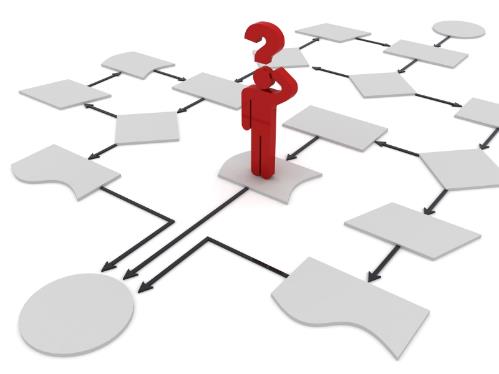 [Speaker Notes: Examples may include: Faculty office reorganization; reorganization; classroom usage; marketing plan; efforts 
of the college foundation
Role AND Responsibility]
Title 5 § 51023.7 Students.“9+1”
Grading policies
Codes of student conduct
Academic disciplinary policies
Curriculum development
Course/program initiation or elimination
Processes for institutional planning and budget development
Standards and policies regarding student preparation and success
Student services planning and development
Student fees
 + 1. Any other district or college policy… that will have a significant effect on students
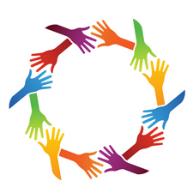 [Speaker Notes: Student voice, too!]
Effective Participation: Staff
[Speaker Notes: Classified Professionals]
AUTHORITY: UNION
Salary and Working Conditions

California Government Code section 3543 (a)
(a) Public school employees shall have the right to form, join, and participate in the activities of employee organizations of their own choosing for the purpose of representation on all matters of employer-employee relations. Public school employees shall have the right to represent themselves individually in their employment relations with the public school employer, except that once the employees in an appropriate unit have selected an exclusive representative and it has been recognized pursuant to Section 3544.1 or certified pursuant to Section 3544.7 , an employee in that unit shall not meet and negotiate with the public school employer.
[Speaker Notes: Academic Calendar
Faculty Evaluations
Tenure Review Process
Faculty Hiring Procedures
Enrollment Management
Program Viability/Discontinuance
Office Assignment
Textbooks
Professional Development]
Collective Bargaining Agent(Union)
i.   Class size;
j.   Procedures for evaluation of employees;
k.  Organization security;
l.   Procedures for processing grievances;
m. Layoff procedures;
n.  Alternative compensation or benefits for employees adversely affected by pension limitations;
o.  Additional compensation or salary schedule based on criteria other than years of training and experience.
a.  School calendar;
b.  Compensation;
c.  Wages;
d.  Hours of employment;
e.  Terms and conditions of employment – health/welfare benefits;
f.   Leave;
g.  Transfer and reassignment policies;
h.  Safety conditions;
[Speaker Notes: AS, Students, Unions… it’s all about relationships!]
It’s all about RELATIONSHIPS!
How do these roles and responsibilities -with authority- impact the relationships on campus or within a district? Beyond?
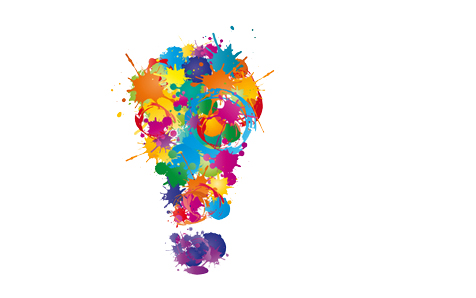 [Speaker Notes: AUTHORITY?!]
RELATIONSHIP Dynamics…
Power and/or authority implications
Institutional organization
Context
Situation
What else?
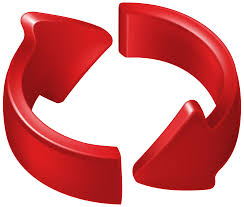 [Speaker Notes: Go round and round with dynamics at play… hard to figure out just what dynamic most influences the constructive or destructuve components of relationship building]
PRINCIPLES to guide relationships and interactions!
10+1 Academic and Professional matters…and MATTERS!
What works?
What doesn’t?



YOUR TURN!
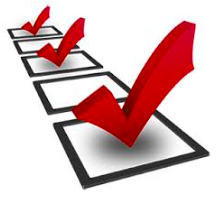 [Speaker Notes: GROUP ACTIVITY- 
Develop principles of effective relationships  
Develop strategies for effective relationships
Trust
Establish expectations
Call in vs. call out culture
Call-out culture refers to publicly naming instances or patterns of oppressive behavior and language use by others. People can be called out for statements and actions that are sexist, racist, ableist, and the list goes on. 
Calling in as a practice of valuing each other enough to allow each other to make mistakes; a practice of loving ourselves enough to know that what we’re trying to do here is a radical unlearning of everything we have been configured to believe is normal
EXAMPLES:
Be present
Pay attention to what has heart and meaning
Speak the truth without blame or judgment 
Be open to outcome, not attached to outcome
Regular or scheduled time to connect
What else?
Themes? Trends?]
EFFECTIVE STRATEGIES for RELATIONSHIP BUILDING
Mutual understanding of roles/responsibilities and genuine respect

Inclusivity, transparency, diplomacy

Direction from local board policies, administrative procedures, and contract 

Written agreements!
**Generate when not stressed by conflict or other major concerns
And…
Think about what makes your relationship with this person important.
Seek the source of the disagreement and points of common purpose (Is this a hill to die on?)
Stay responsible for your feelings
Identify unconscious biases (conversation filters)
Be mindful of personal power and privilege
Engage in dialogue including clarifying values/checking personal perception
Pay attention to what has heart and meaning
Speak the truth without blame or judgment 
Be open to outcome, not attached to outcome
Allow for mistakes to happen!
Effective Relationships are CRUCIAL!
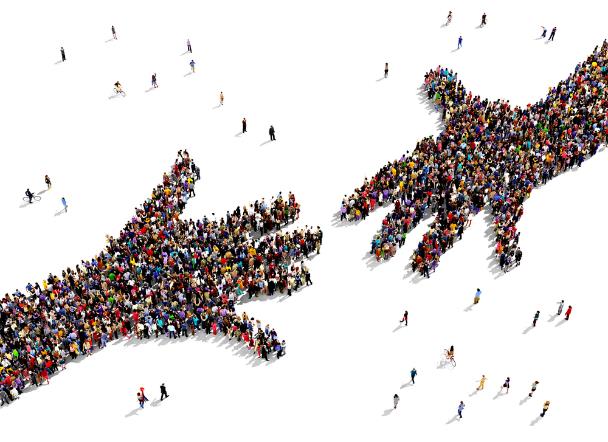 [Speaker Notes: Sometimes is cordial, collegial, or just on an as needed basis!
Easier said, than done- right? 
If relationships were easy, we wouldn’t have 10000x resources (and everyone would have the answers)
Relationships with yourself!]
Q & A…and THANK YOU!
Anna Bruzzese: bruzzeaa@piercecollege.edu
Silvester Henderson:
shenderson@losmedanos.edu
Carrie Roberson:
RobersonCa@butte.edu